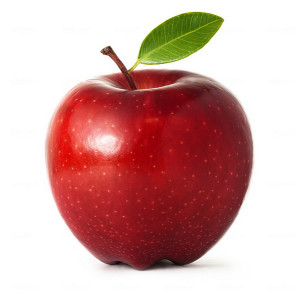 JABUKE20.10.
TARA MARTINOVIĆ, 4. c
PRERAĐIVNJE JABUKA
Od jabuka se mogu raditi razni pripravci.
To su: sokovi, kolači, pite, ocat pa čak i čips.
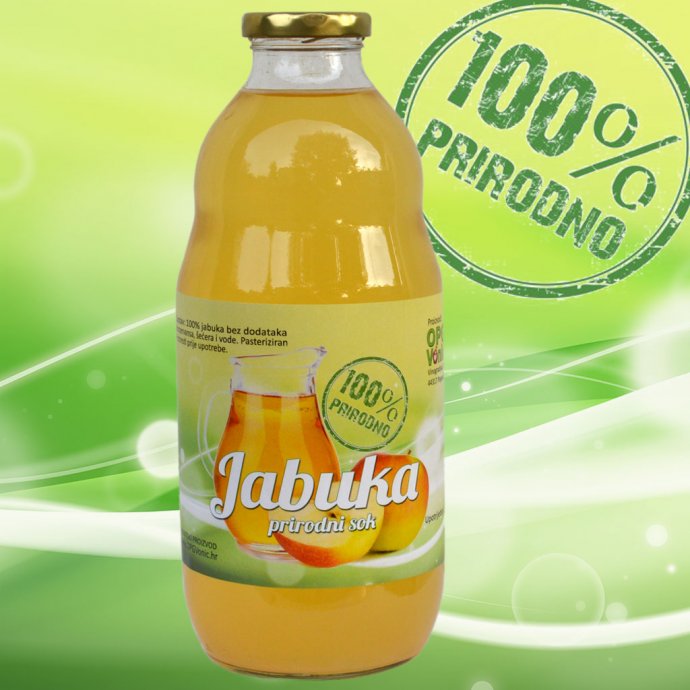 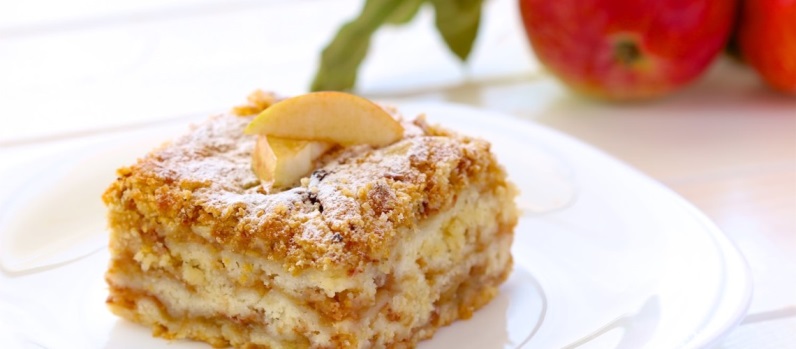 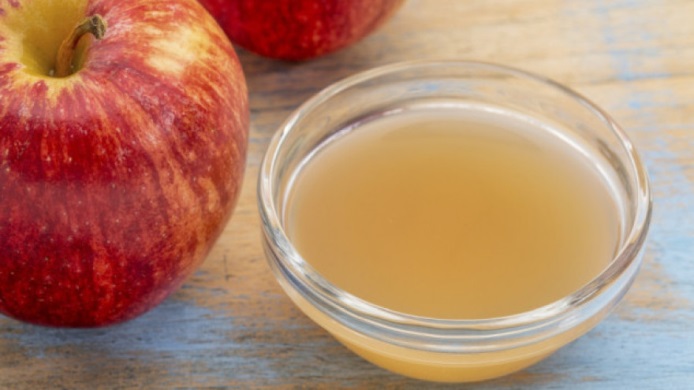 VAŽNOST
Ne kaže se uzalud da je jabuka kraljica voća!
- obiluje hranjivim tvarima
- pomaže u gubitku kilograma
- dobra je za zdravlje srca
- pomaže u smanjenju rizika bolesti dijabetesa
- unapređuje zdravlje probavnog sustava
- pomaže u borbi protiv astme
- dobra je za zdravlje kostiju
- pomaže u usporavanju starenja mozga
SVOJSTVA
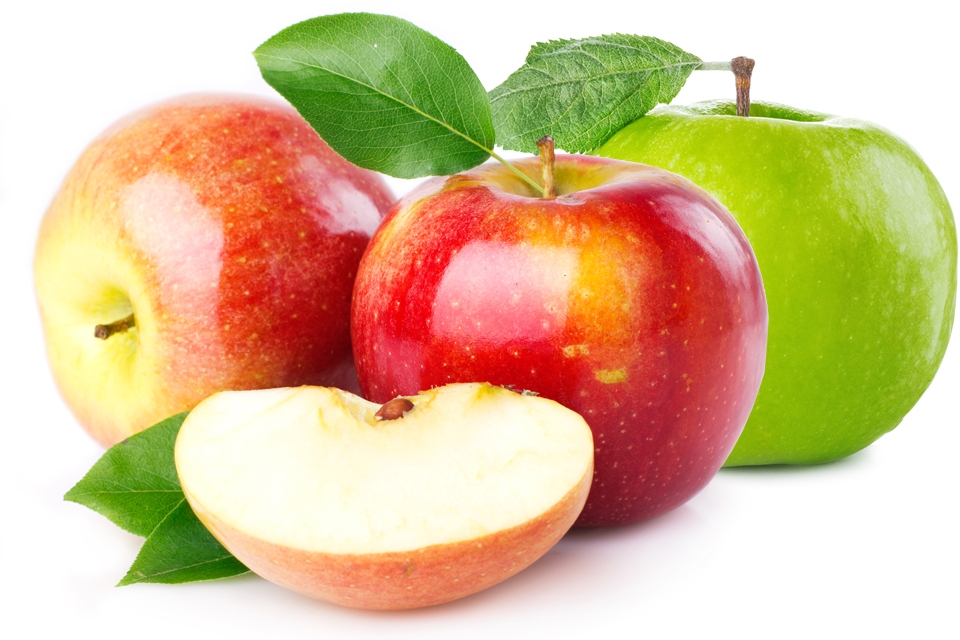 Jabuka ima:
- oblik 
- sok (tekućinu)
- okus
- boju
JABUKA U KNJIŽEVNOSTI
Jabuka se spominje u:
- pričama
- pjesmama
- bajkama
- igrokazima
- romanima
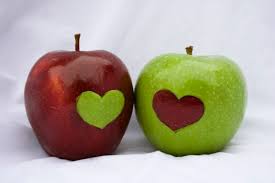 POSLOVICE
1. Jedna jabuka na dan, doktor iz kuće van.
2. Pojedi jednu jabuku prije spavanja i doktor će kruha prositi.
3. Tuđa jabuka je slađa.
4. Lijepa jabuka ponekad skriva crva.
5. Jabuka ne pada daleko od stabla.
6. Ako želiš jabuku, moraš protresti stablo.
7. Crv ne čini jabuku.

Sa sigurnošću možemo reći da je jabuka jedna od najpoznatijih vrsta voća!
ZORIĆEV  JABUČNI  SOK
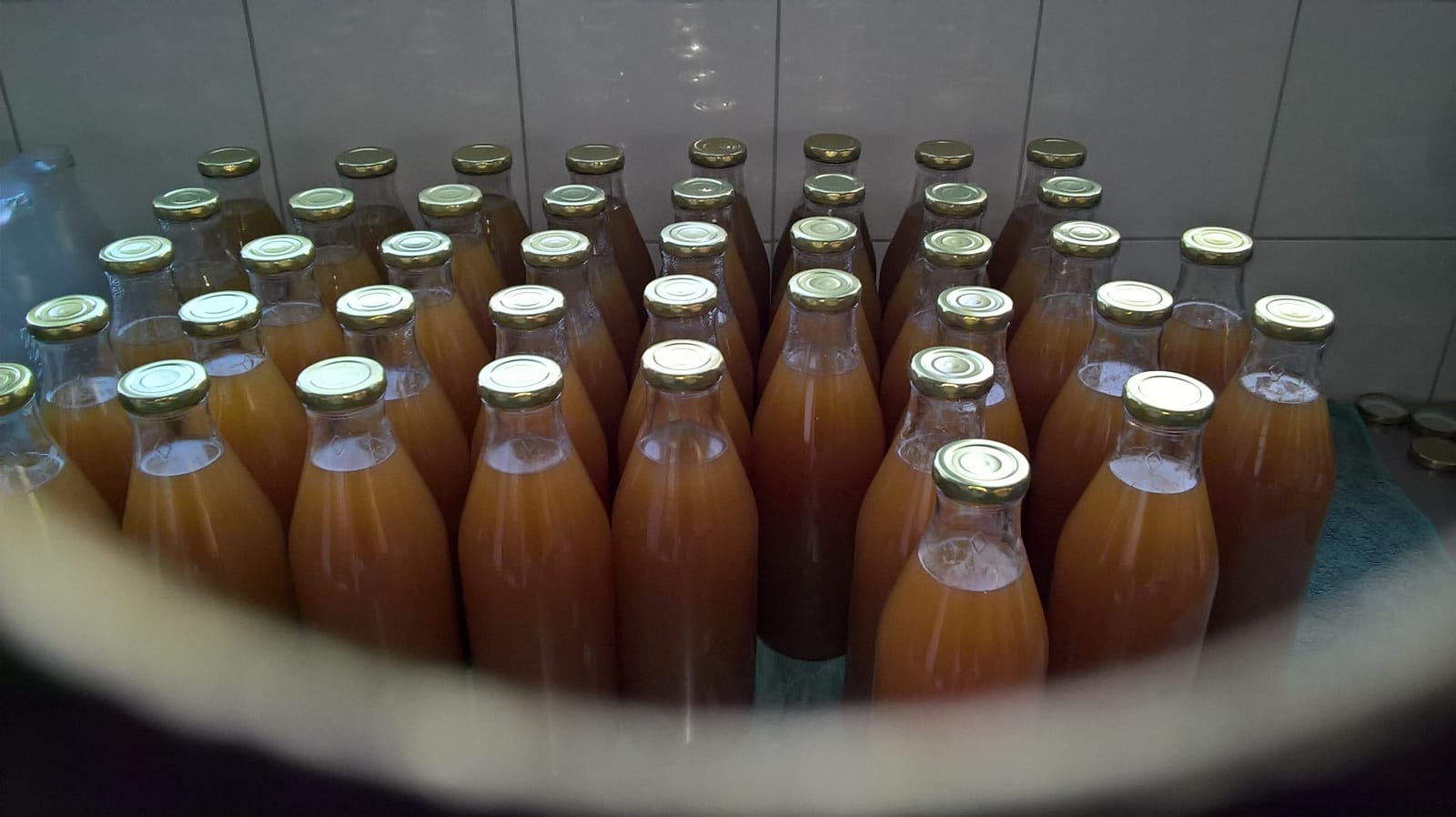 U NAŠEM VOĆNJAKU
SKUPLJAMO
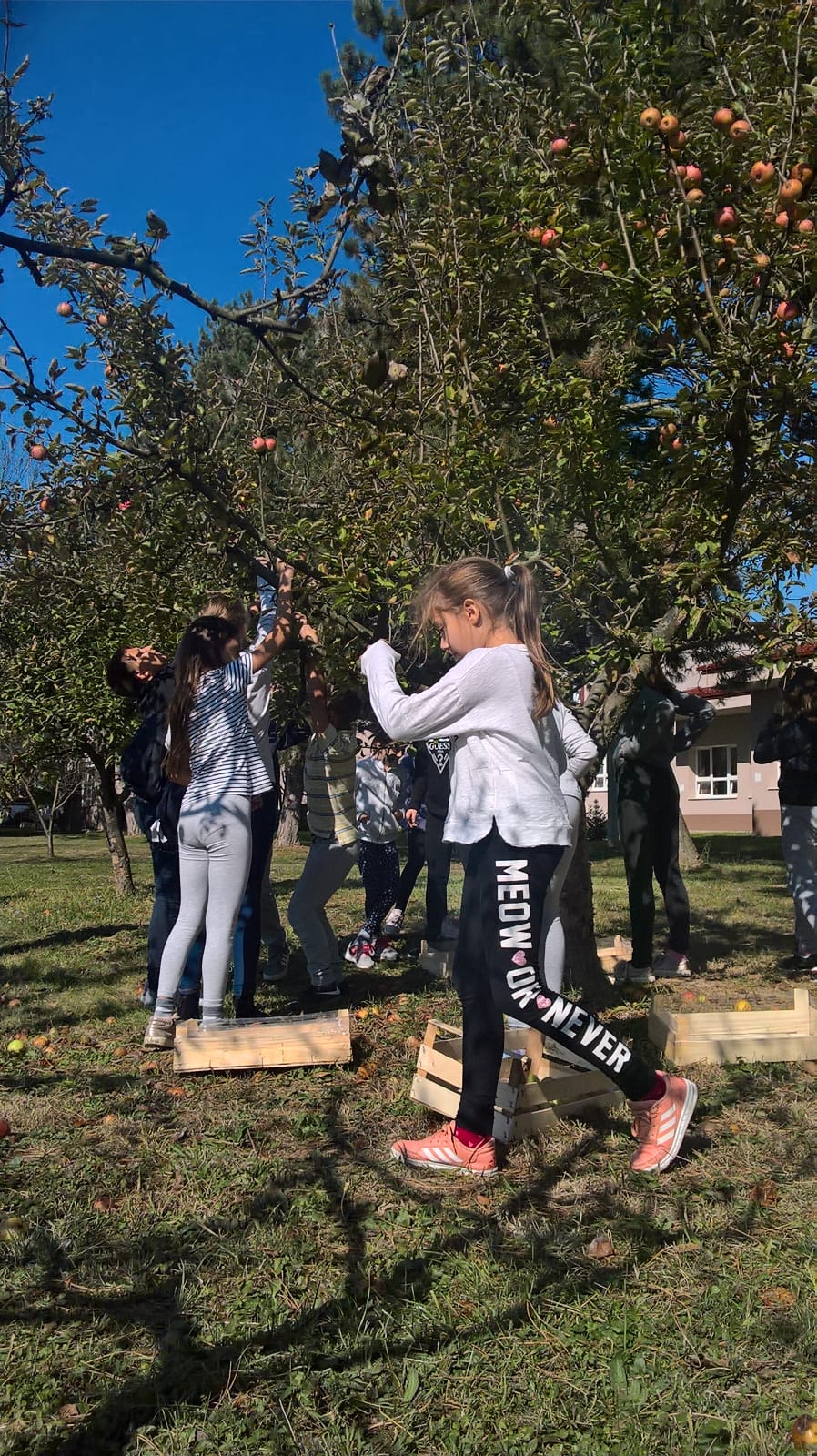 BEREMO
ČISTIMO
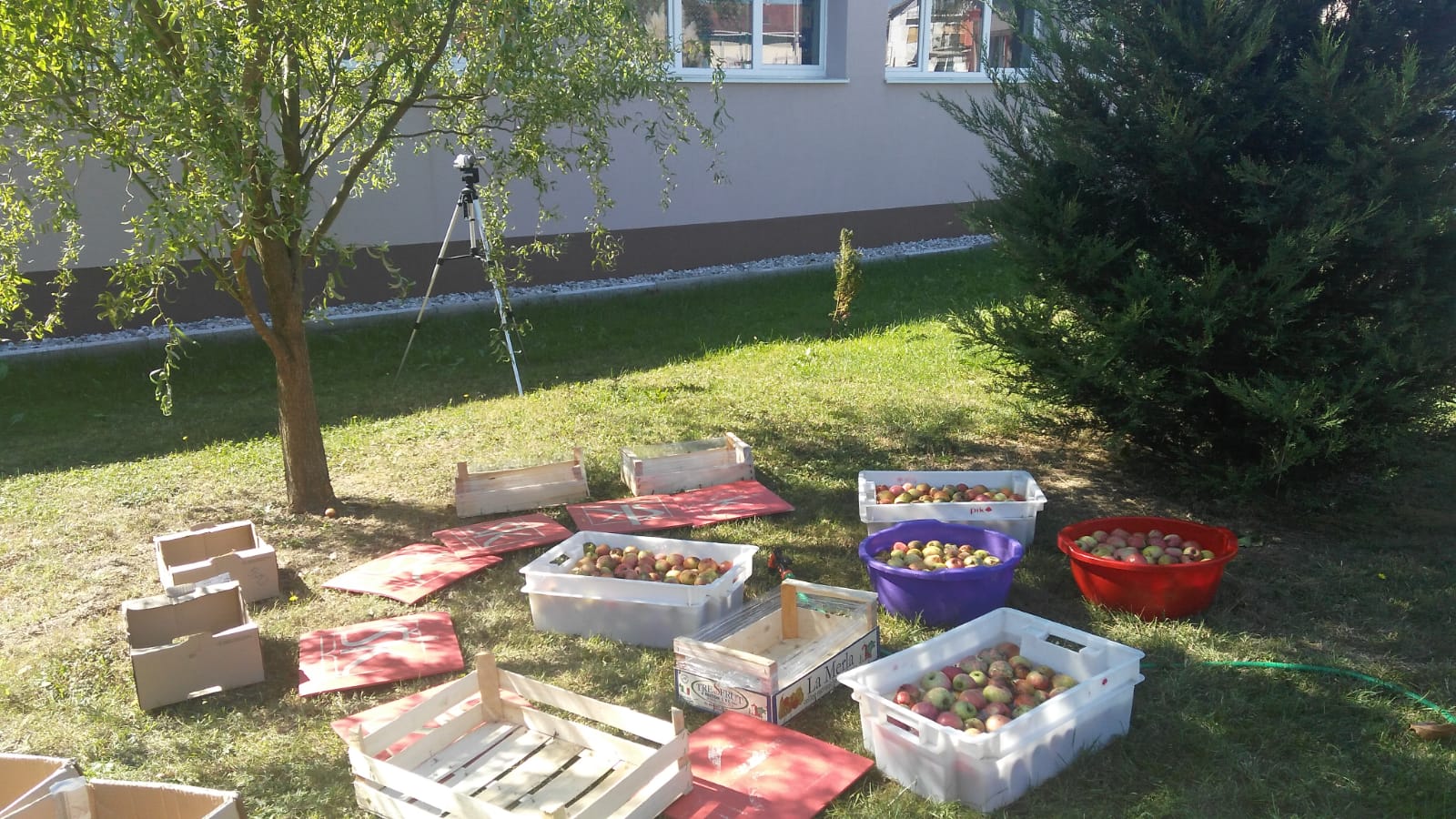 PEREMO
REŽEMO
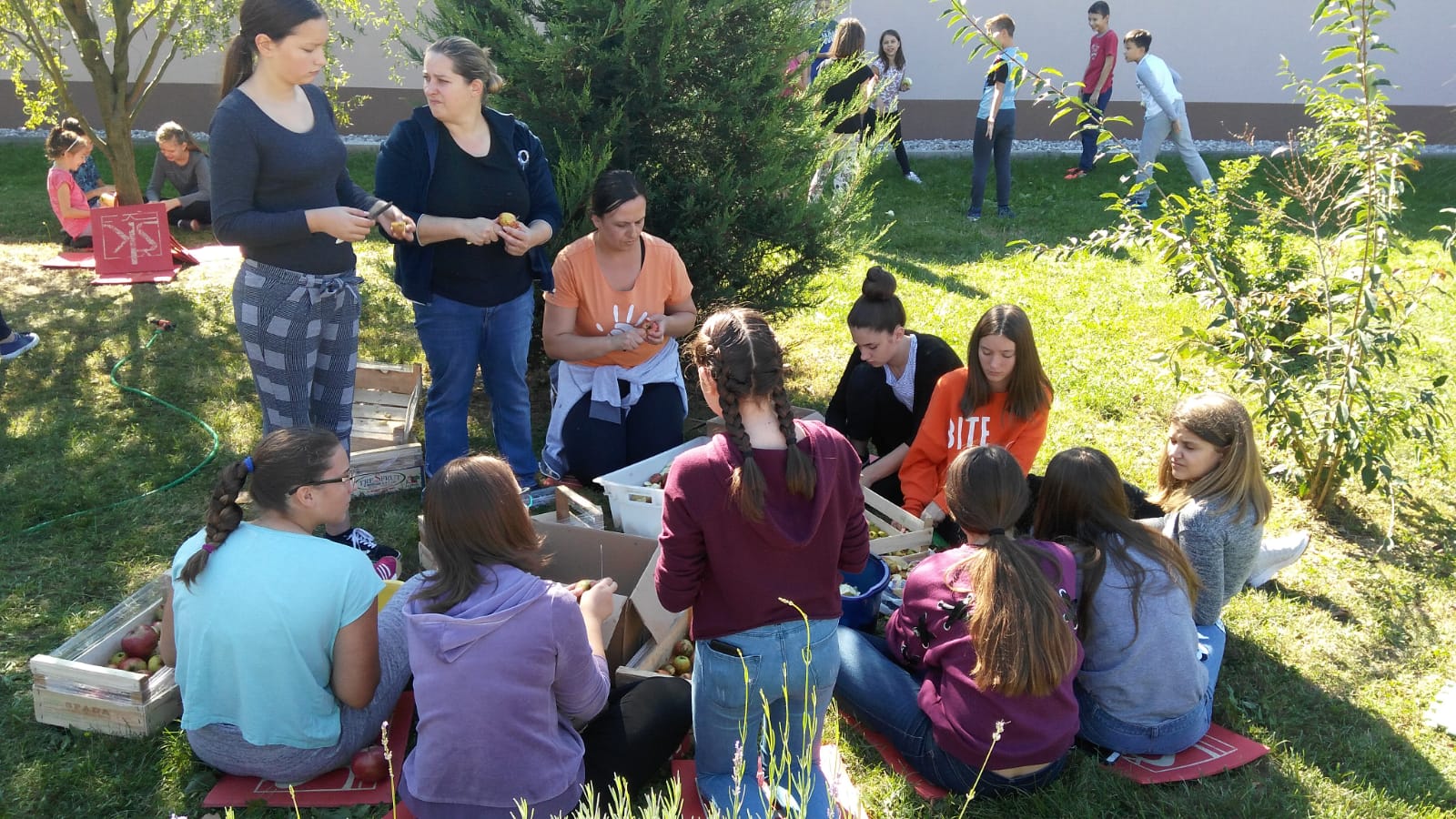 DROBIMO
PREŠAMO
PREŠAMO
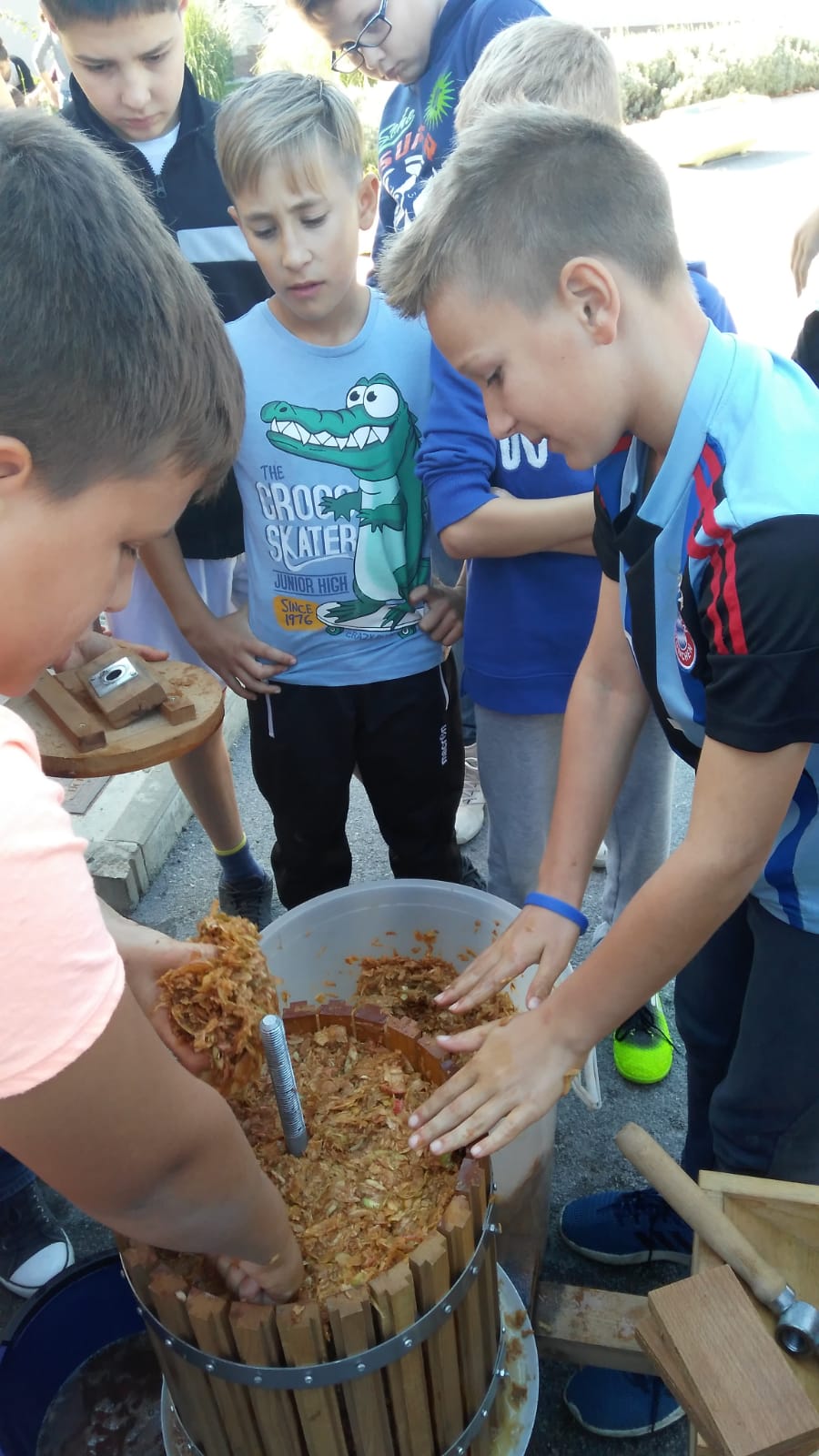 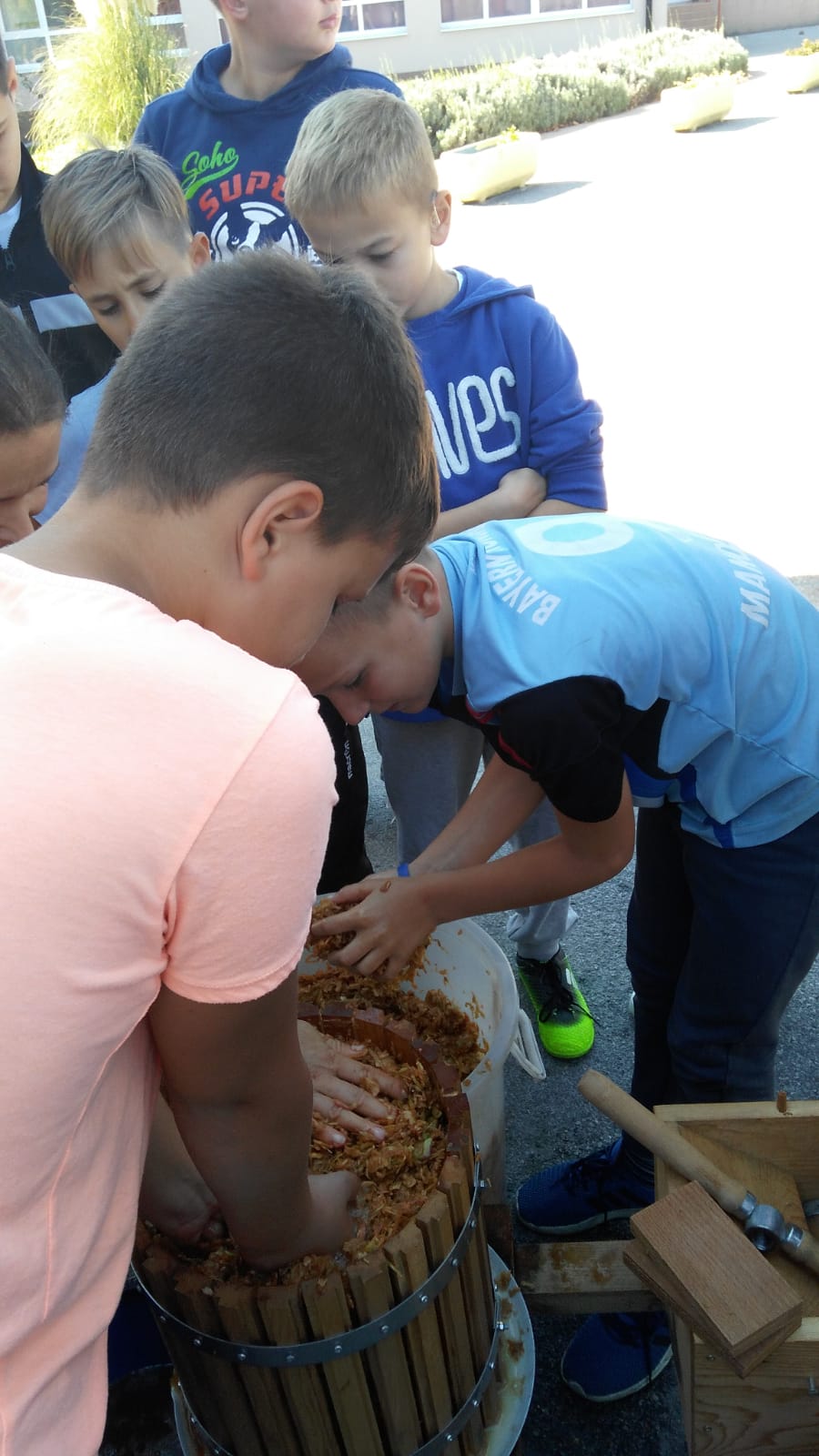 MLJAC, CURI SOK!
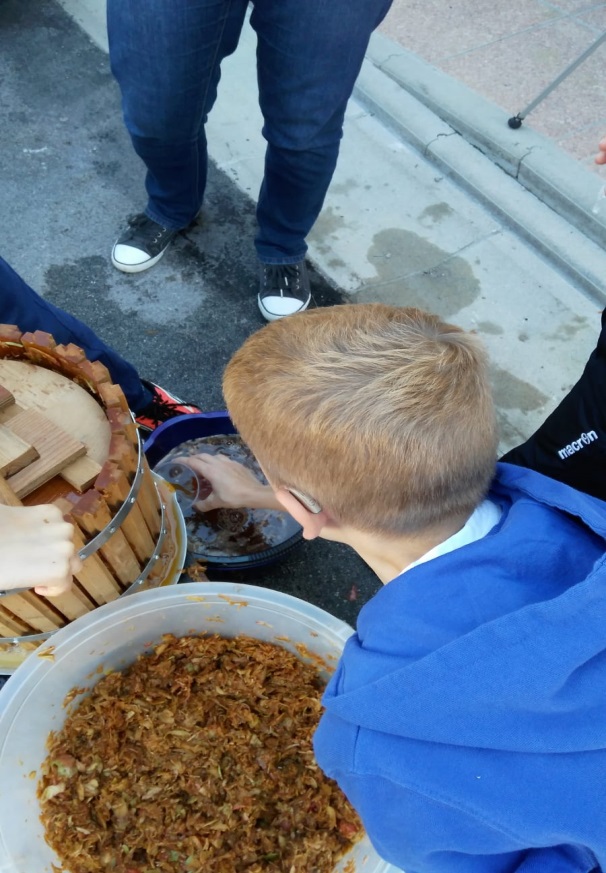 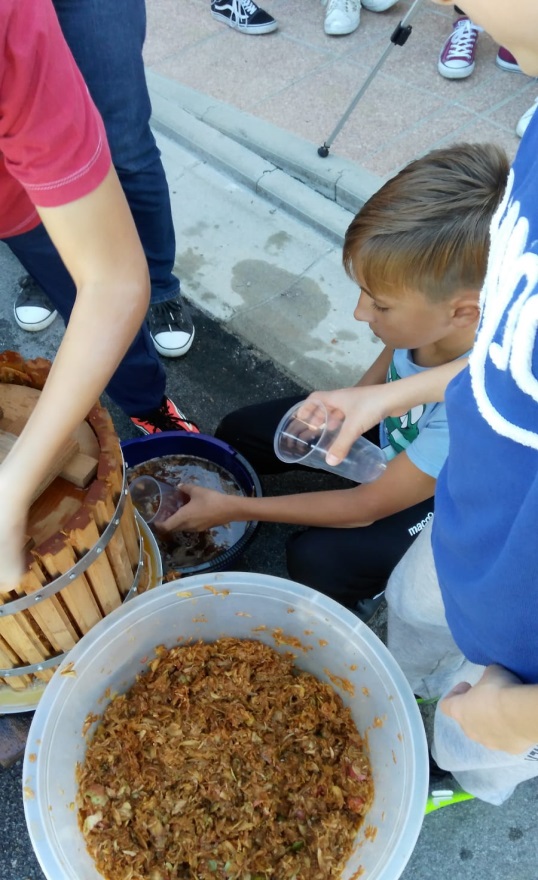 SLAVIMO
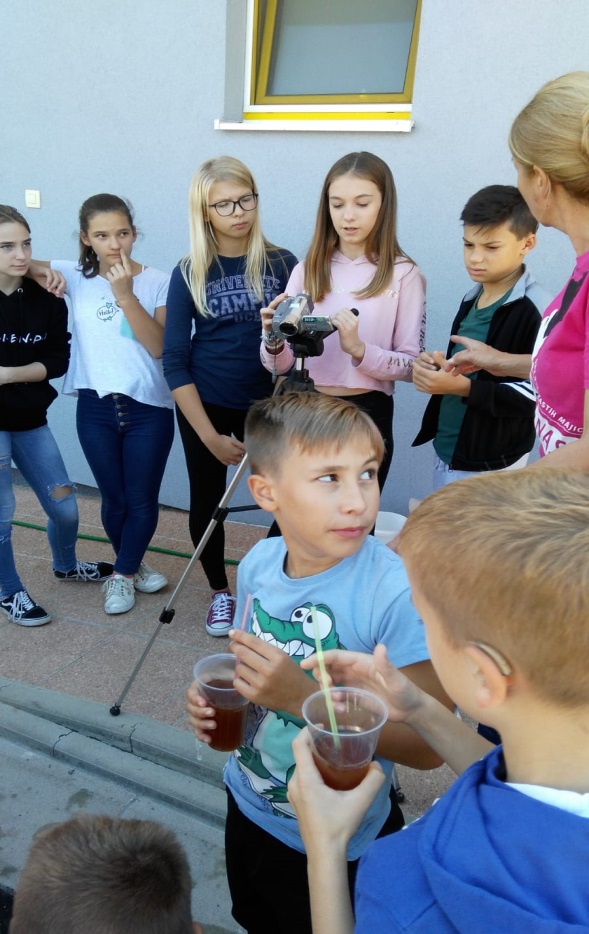 SOK ZA VAS
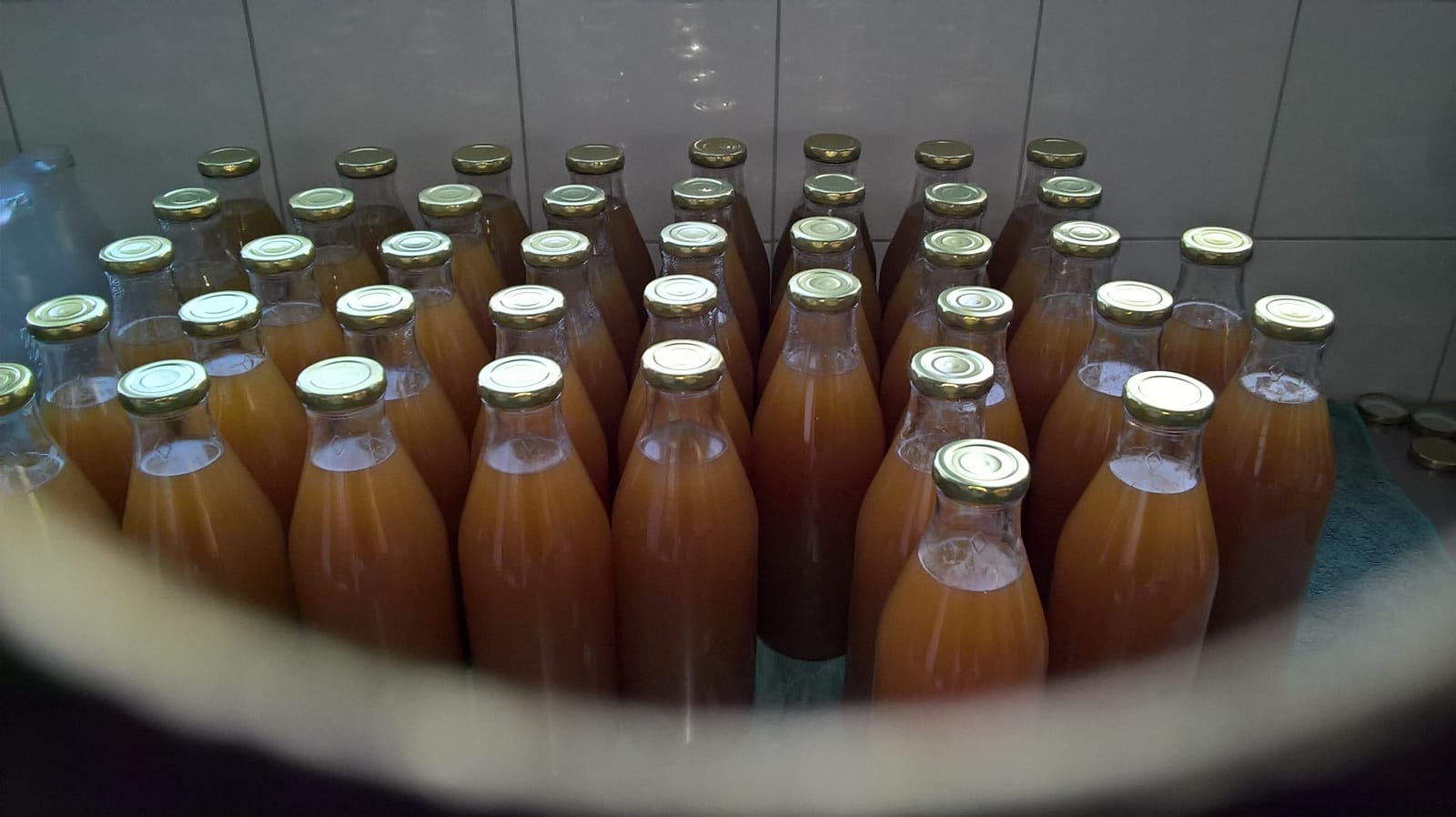 UZDRAVLJE!